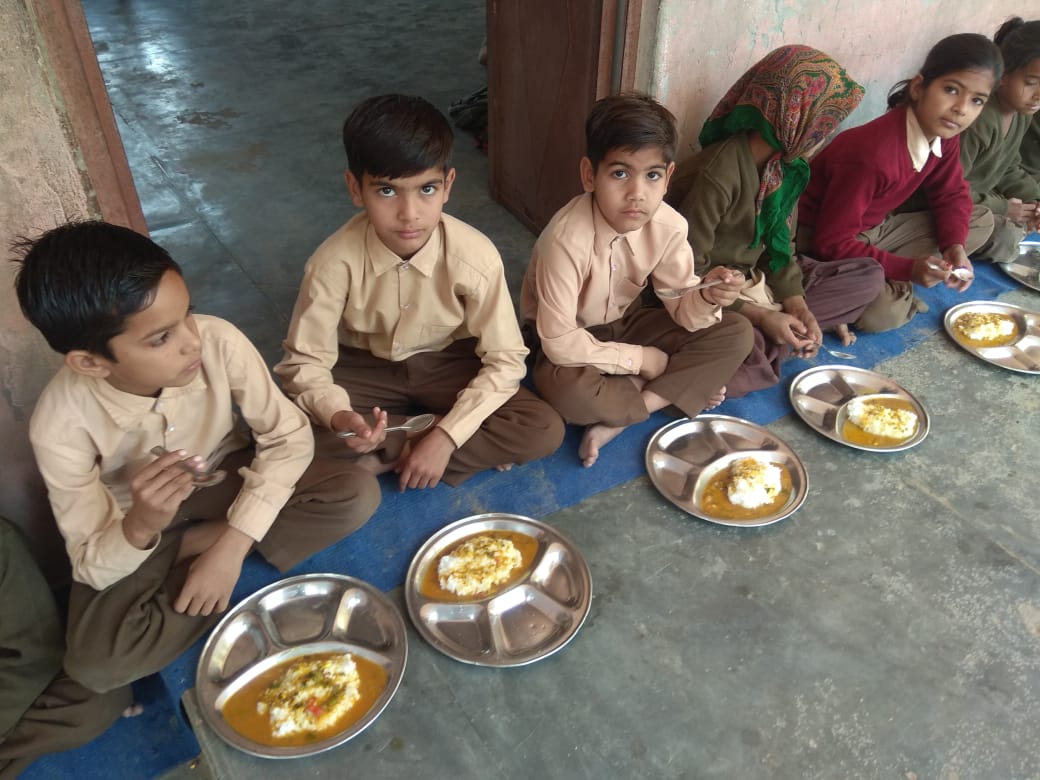 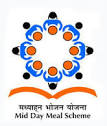 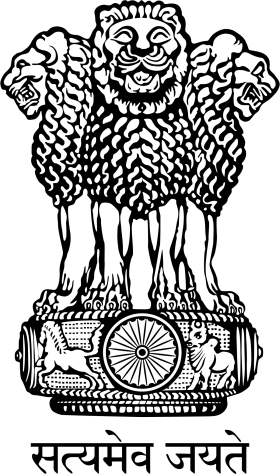 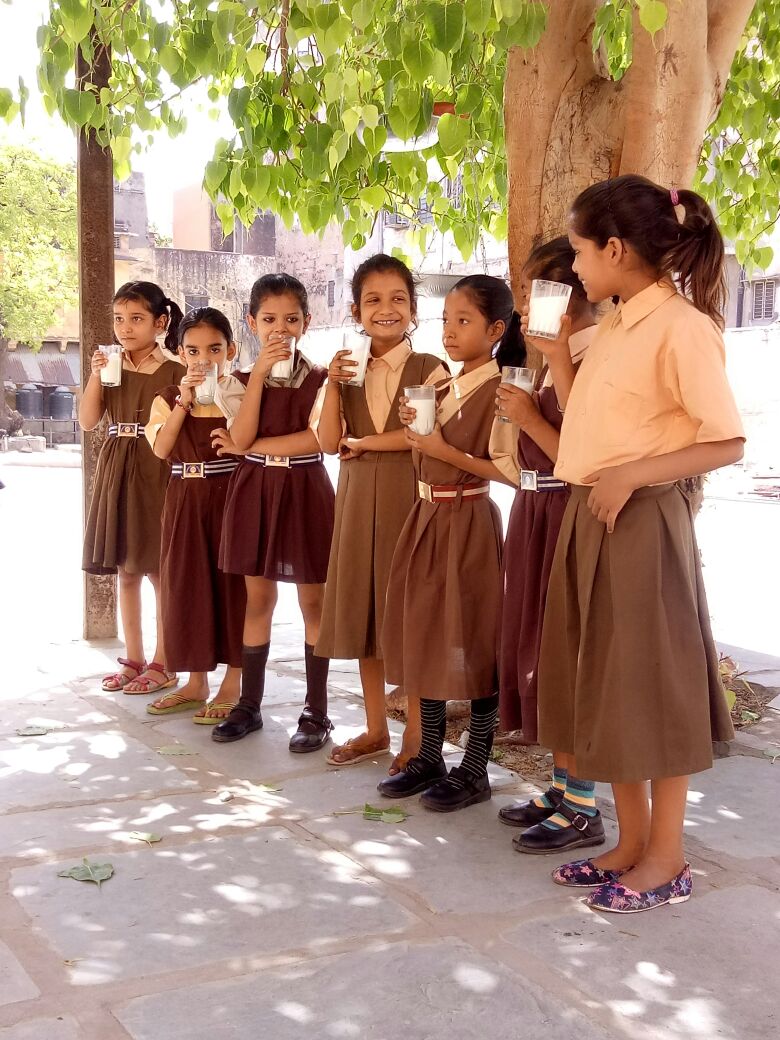 PAB 2019-20Mid Day Meal SCHEME, Government of Rajasthan
OBJECTIVES
ADMINISTRATIVE STRUCTURE
MDM : BEST  PRACTICES
Milk is provided to school children up to class I st  to VIII th on daily basis i.e. six days a weak
All the 33 districts are following e-transfer mechanism.
100% LPG Gas connections have been provided under MDMS in the State.
40% schools have installed Multi tap Water Facility.
Capacity Building of Cook-cum-Helpers.
Almost 1.09 lakh Cook-cum-Helpers have been trained  about hygiene,  cleanliness, cooking techniques & storage of food grains. Also health check-up  of CCHs was done during this training.
Laboratory Testing of MDM Samples through NABL Accredited Laboratories.
SMS based Automated Monitoring System was rolled out in the state from Aug. 2016.
MID DAY MEAL-MENU
FOOD GRAIN, NUTRITIVE VALUE & COOKING COST
MONITORING MECHANISM
CENTRAL-STATE  SHARING
*State of Rajasthan share in 1320/- honorarium to cook cum helper is 720/-.Rest amount of Rs 600/- is shared by the Central Government.
PERFORMANCE DURING 2018-19
(up to March 2019)
INSTITUTIONS
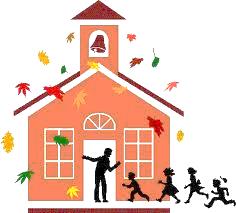 No. of  Institutions Covered : 66493 
                      (On 30th September 2018)
EnROLMENT
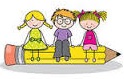 Enrolment: 62.65 Lakh 
 (On 30th September 2018)
MDM- Beneficiary Students
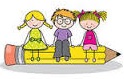 Beneficiary Students 2018-19
COOKING AGENCIES
PUBLICE-PRIVATE–PARTNERSHIP (PPP)
GAS CONNECTION
COOK – CUM - HELPER
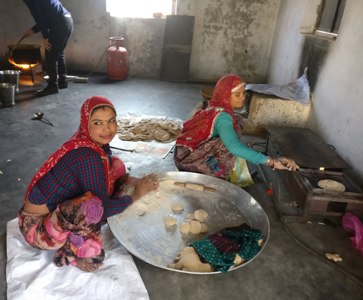 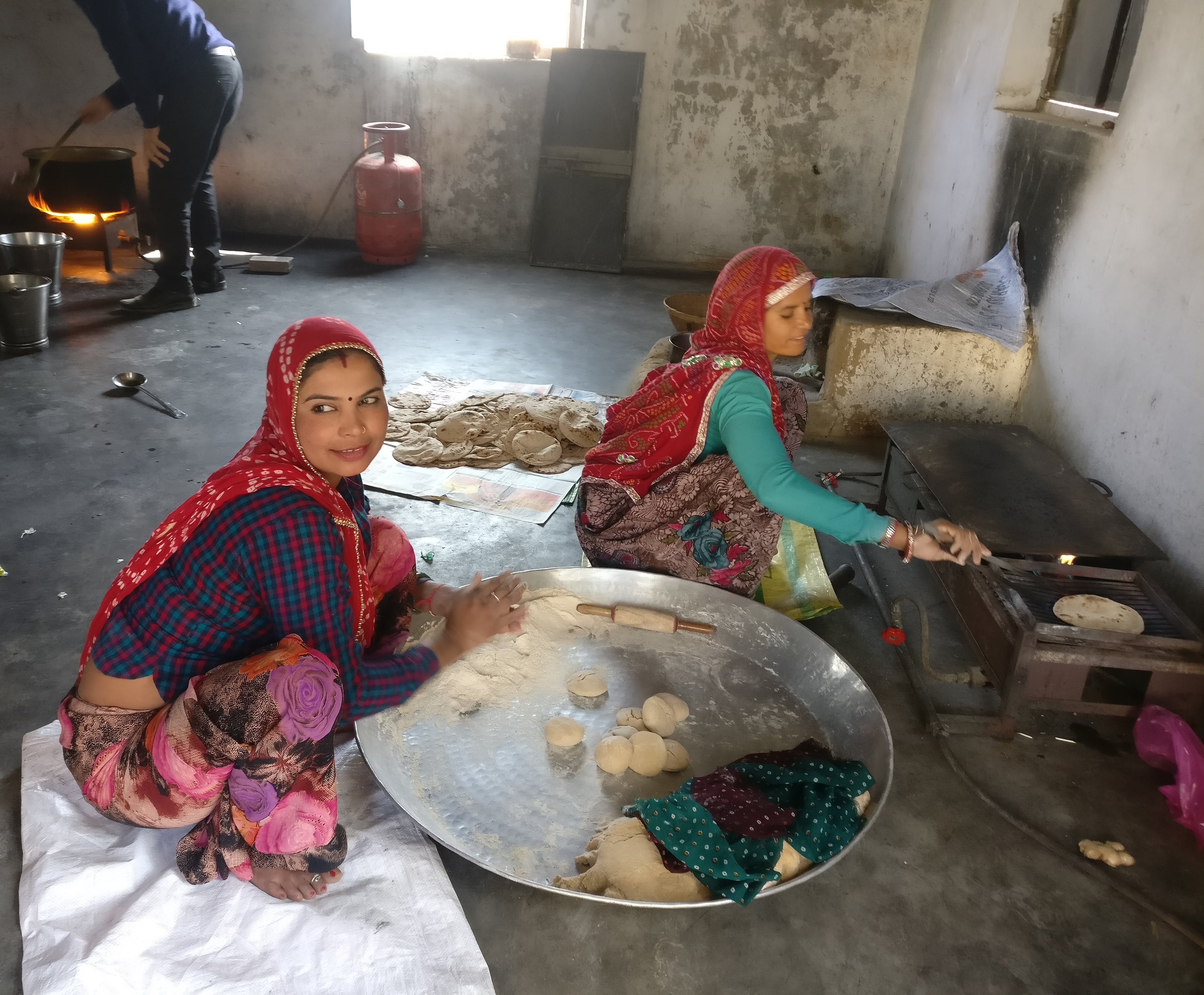 LABORATORY TESTING OF MDM
Nutritive values were analyzed in MDM samples through NABL Accredited Laboratories.
121 Samples were analyzed which were collected from Centralized Kitchens and concerned Schools.
Out of 121 samples, 00 samples were found below norms.



Directions have been issued to the concerned institutions to improve the  quality of MDM & provide MDM as per GOI Guidelines.
MDM- Monitoring & Inspections
MDM- SMS based Automated Reporting & Management System
SMS based Automated Reporting & Monitoring System (ARMS) was rolled out in the State from August, 2016.
For this purpose a portal (mdmhp.nic.in) developed by National Informatics Center (NIC) Himanchal Pradesh is being used. 
At present 66493 Govt. Primary & Upper Primary Schools are being benefited through  MDM Scheme in State.
Data of 66,493 schools has been ported on the portal and information of beneficiary students of 45,000 Schools is being received on daily basis by SMS on toll free no 15544.
MDM: MIS Report (up to oct. 2018)
MDM-Food Grain Status 2018-19
MDM-Budget Approved by PAB for 2018-19
MDM-Expenditure up to 31March 2019
[Speaker Notes: *]
MDM : Expenditure
Budget provision, Release and Expenditure
(FY. 2018-19)
In Crore
MDM : Annapoorna doodh yojana
Launch Date of Scheme:  02 July 2018.
Annapoorna Doodh Yoajana Started with the distribution of milk thrice in week which was extended for six days from 01 September 2018.
Students from class 1 to 8 of schools covered under Mid day Meal programme are eligible for Annapoorna Doodh Yoajana.
Quantity of milk per student per day:-
Class 1 to 5=150 ml
Class 6 to 8=200 ml 
Source for procurement of milk:-
Urban -  Purchase of pasteurized toned milk from SARAS Dairy Booth by SMC/SDMC.
Rural- Purchase from Registered Women Dairy Cooperative Societies (WDCS) in the Panchyat on priority by the SMC/SDMC
Upper limit of Mil purchase rate (Rs. Per student per day):-
Urban – Rs. 40/- Ltr.
Rural-    Rs. 35/- Ltr.
MDM : Annapoorna doodh yojana
Budget provision, Release and Expenditure
(FY. 2018-19)
In Crore
MDM : Issues
Enhancement of honorarium to cook-cum-helpers
Requirement of the Funds for AMS
Requirement of the funds for milk Testing.
Requirement of  the funds from state Government for extra Gas Cylinder for Annapoorna Doodh Yojana.
Proposal for 
2019-20
INSTITUTIONS
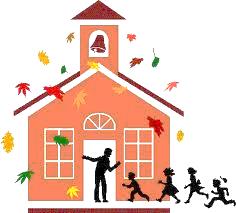 No. of  Institutions Covered : 66493 
                      (On 30th September 2018)
EnROLMENT
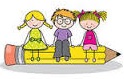 Enrolment: 62.65 Lakh 
 (On 30th September 2018)
MDM- Proposed Beneficiary Students
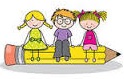 Beneficiary Students   : 48.86  Lakh
MDM- Proposed Working Days in F.Y. 2019-20
*   This information is based on the Academic Calendar prepared by the Education DepartmentLess : Distt. Collector 2 Leave +H.M. Power 02+Teacher Conference 04 = Total 8 Days (-) 08
	Anticipated No. of average Working Days between April, 2019 & March 2020= 233
	II. Anticipated No. of average Working Days per NCLP School between April, 2019 & March, 2020 = 313
MDM- Cook Cum Helpers
Requirement of Food Grain for 2019-20(Including Drought)
Budget Requirements for 2019-20
MDM Scheme
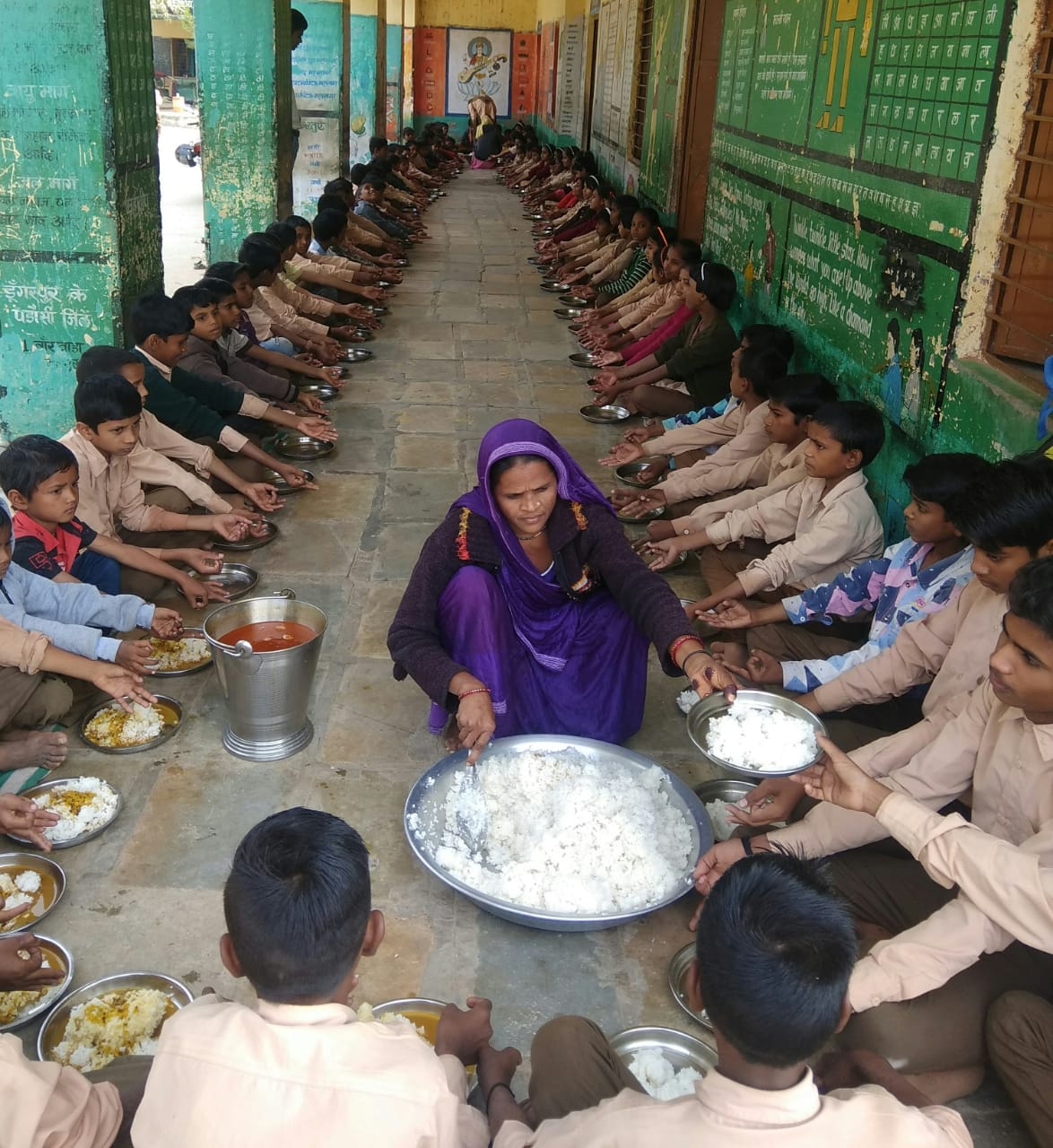 Mdm - Fruits Distribution
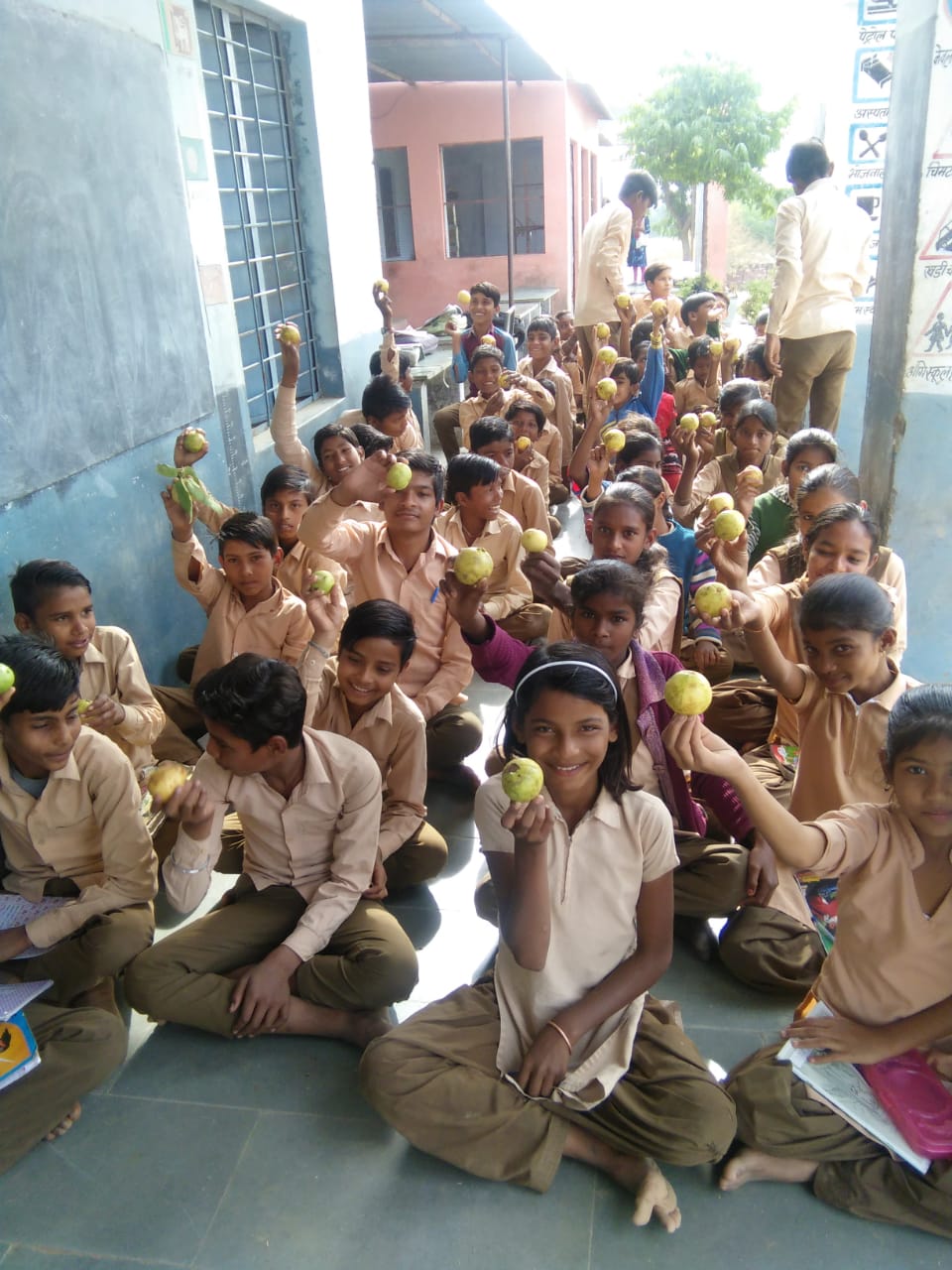 Milk distribution(annapoorna Doodh yojana)
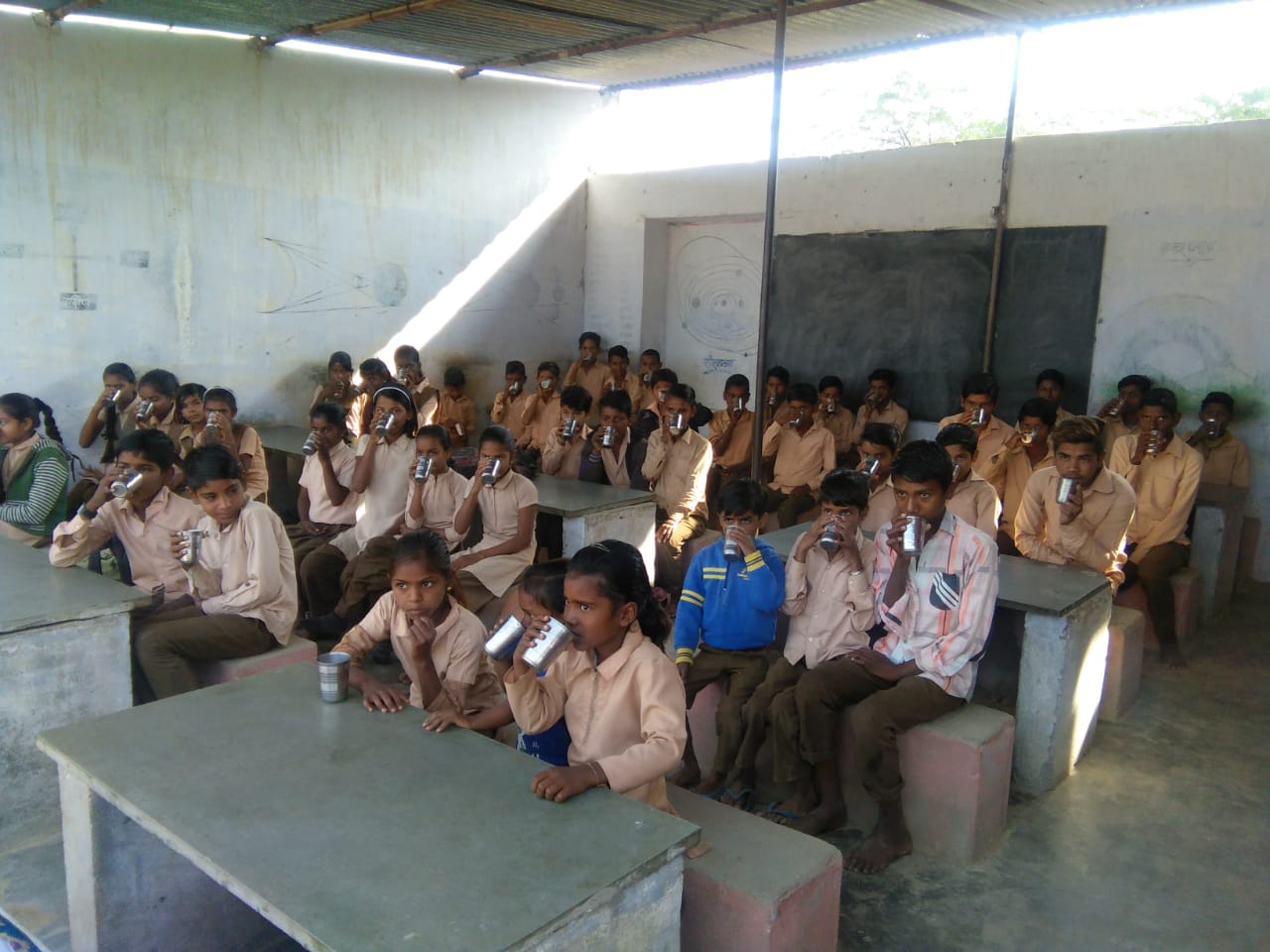 MDM – Health checkup
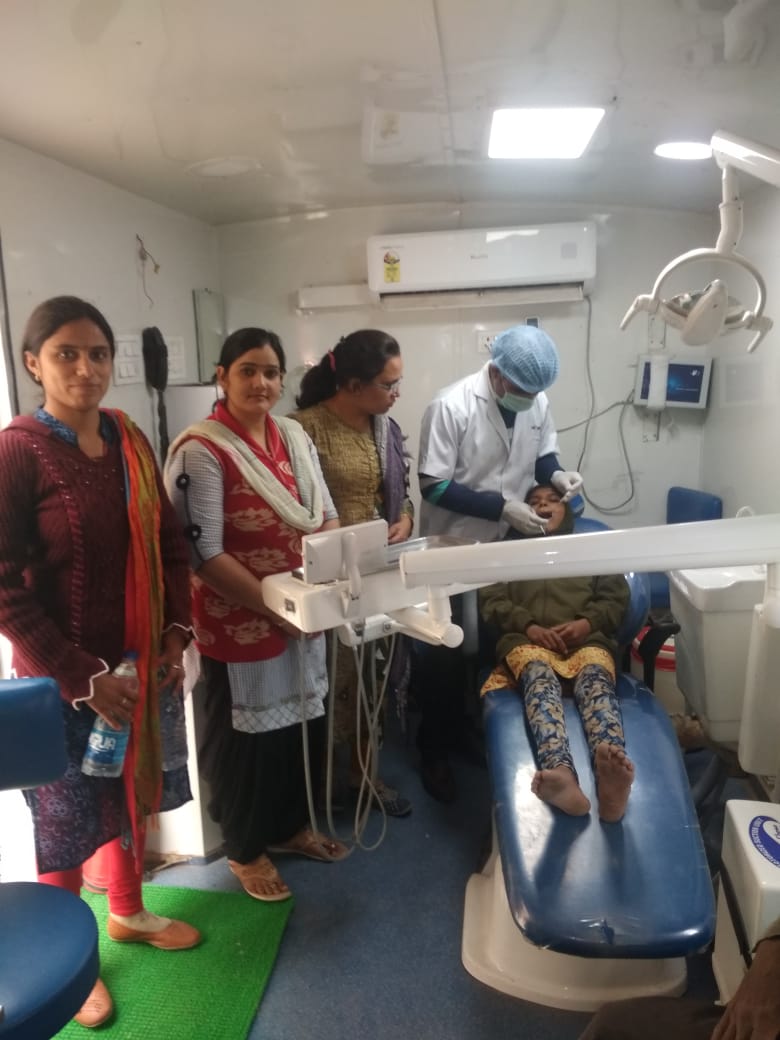 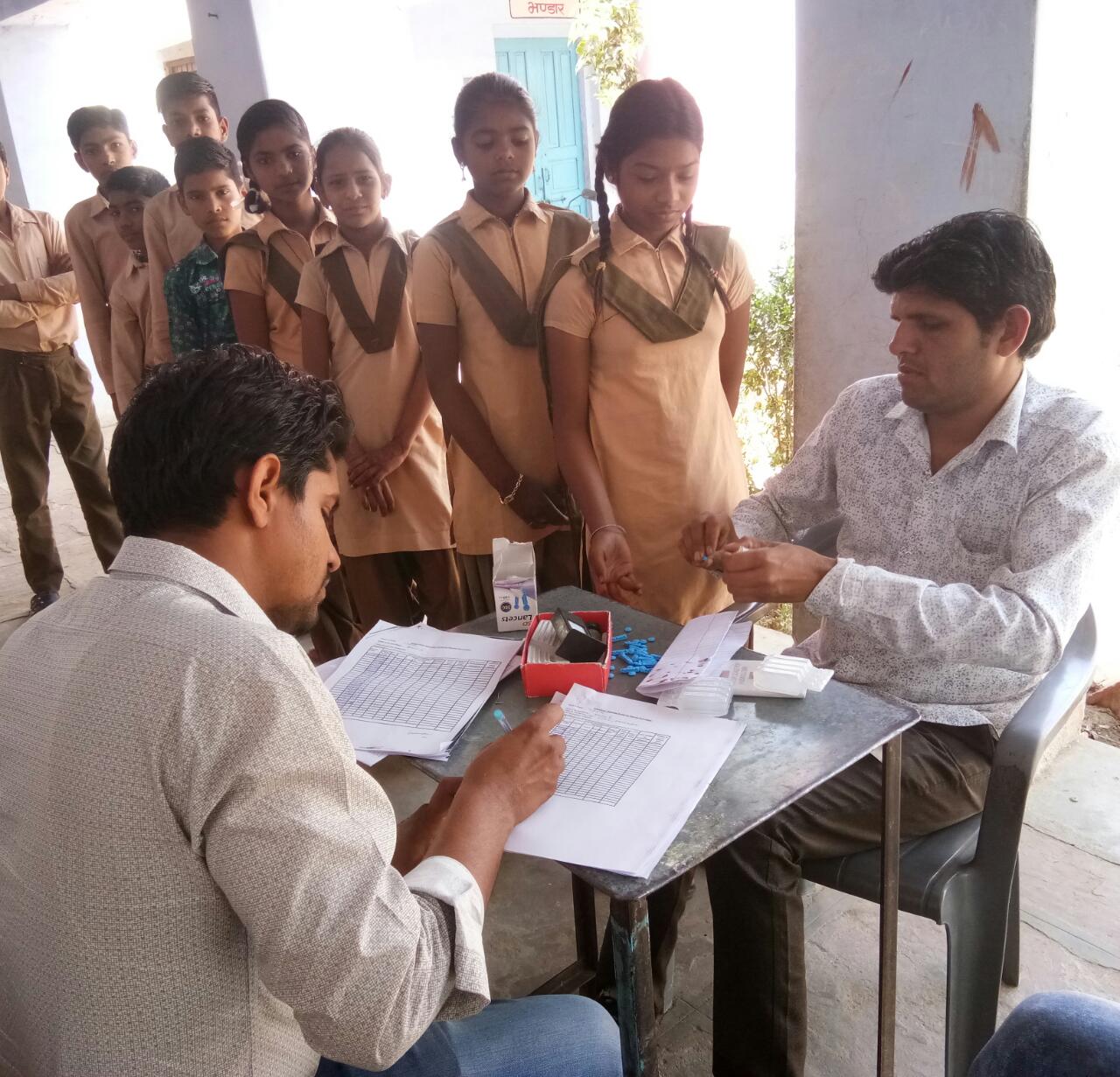 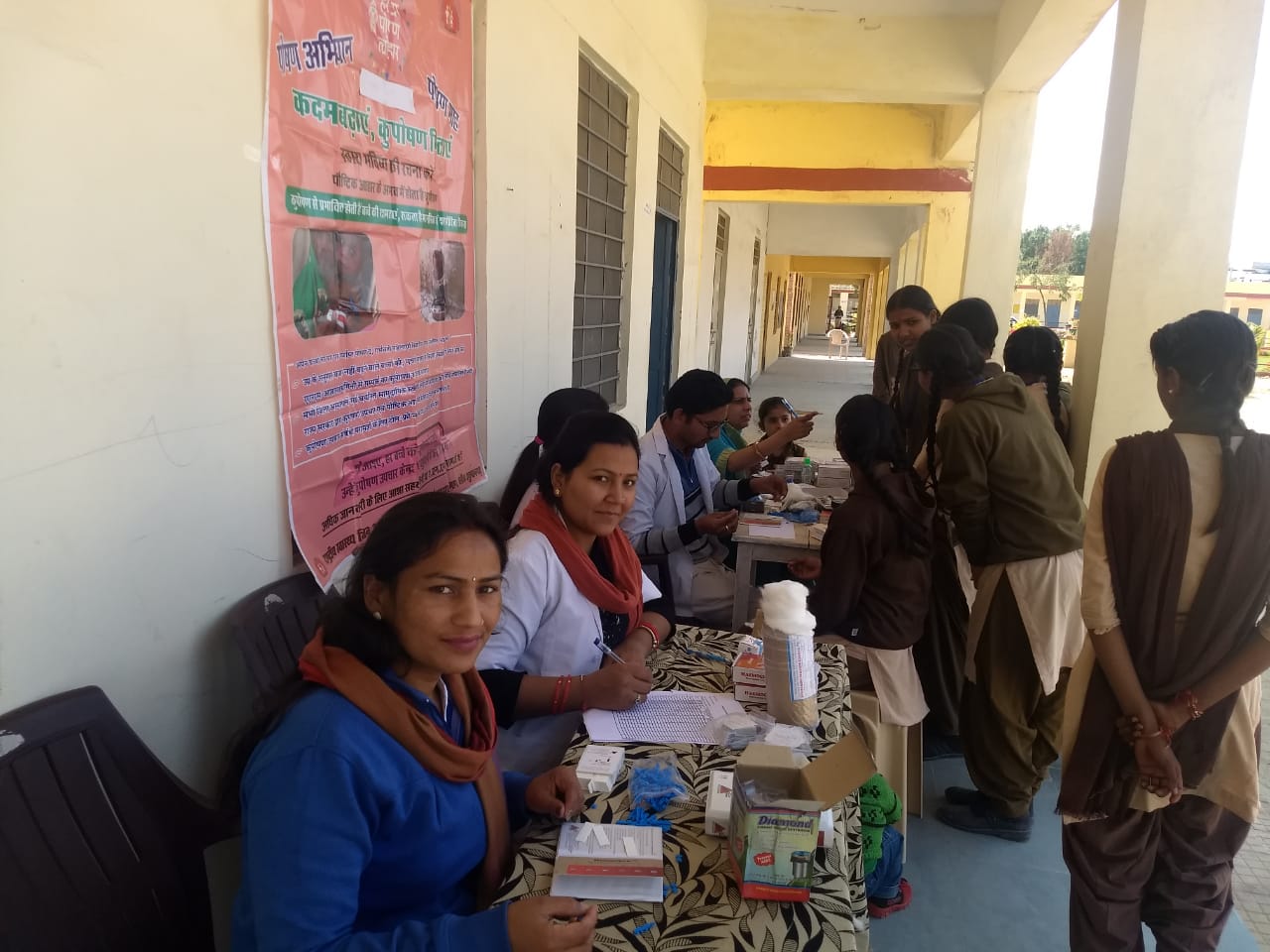 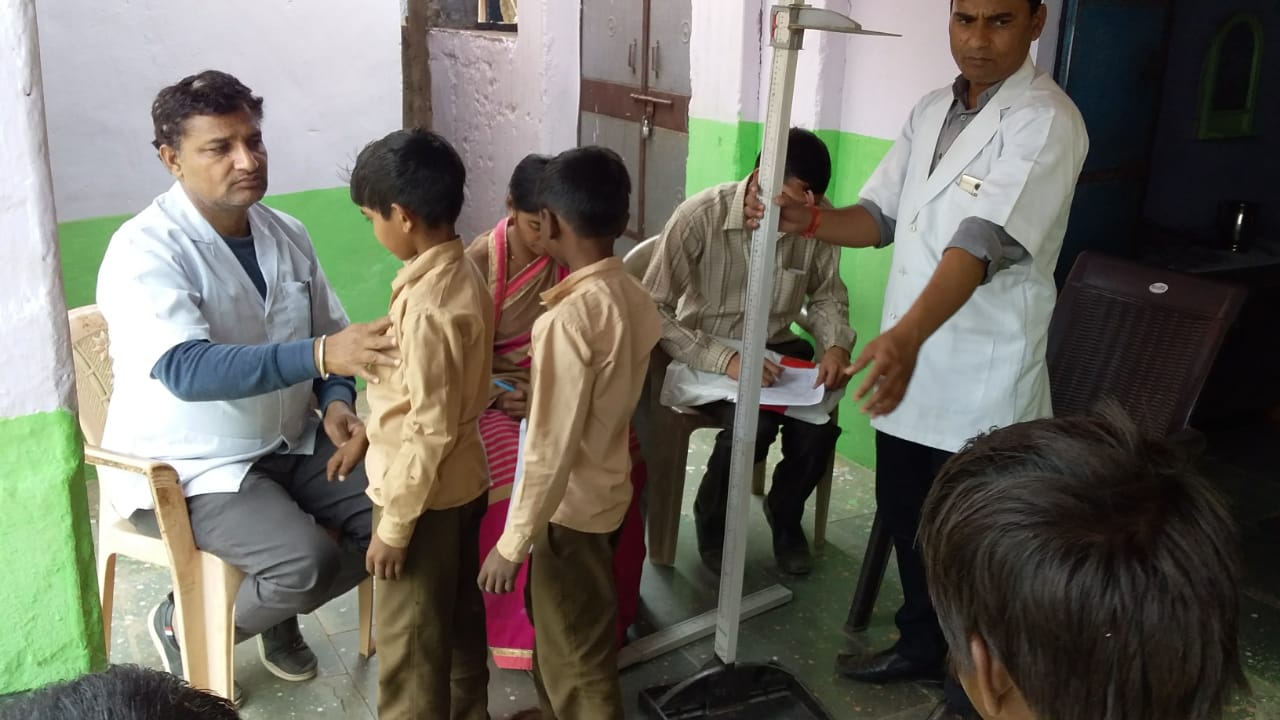 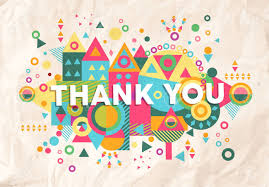